Il Manifesto della comunicazione non ostileIC Vivona classe II A as2020-2021 Prof. Francesca Marchese
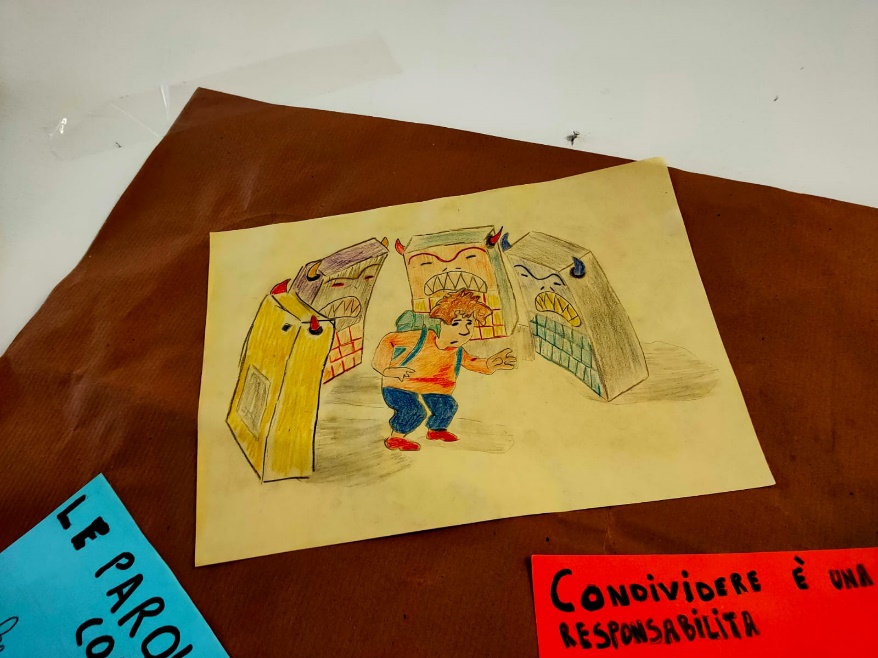 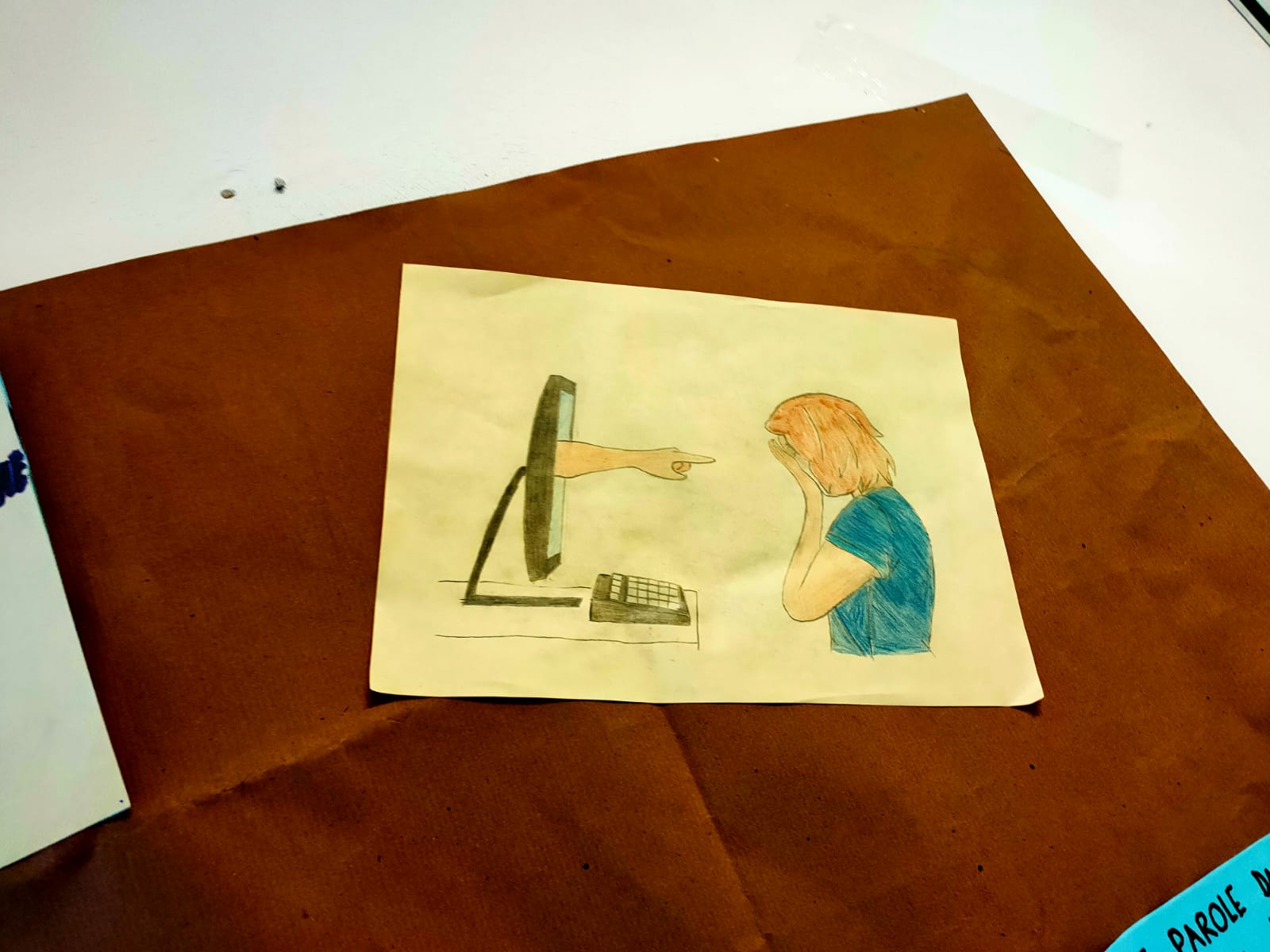